Artemia farming in different regions/conditions in Iran
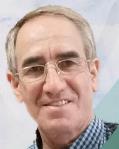 Prof. Naser AghArtemia & Aquaculture Research Institute, Urmia University, Iran
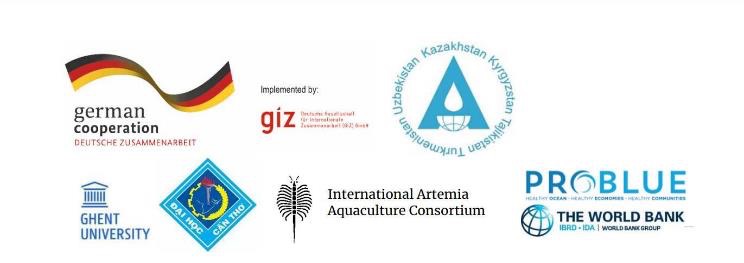 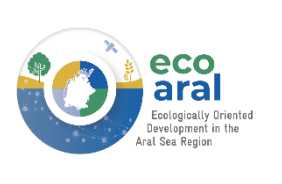 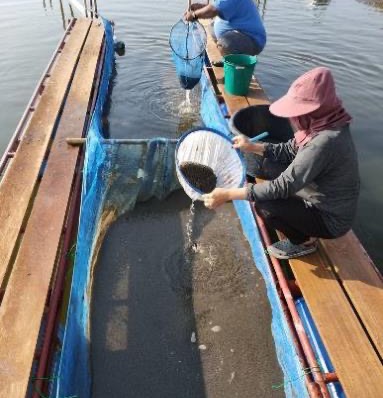 Artemia farming in different regions/conditions in Iran
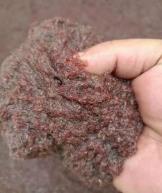 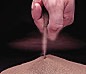 Naser AghArtemia & Aquaculture Research Institute
Urmia University, Iran
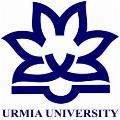 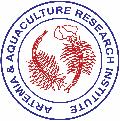 Potentials of Iran for aquaculture development
Shrimp Culture: 40,000 h

Sturgeon Fish Culture in 22 provinces

Marine Fish culture
In 3 provinces
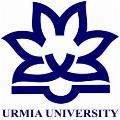 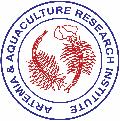 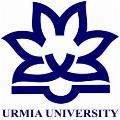 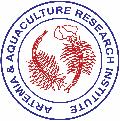 Need for Artemia cyst
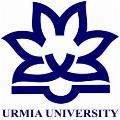 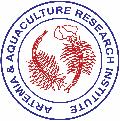 Parthenogenetic Artemia Culture
North-West of IranWater Source: Salty Ground Water & Agricultural Drains
Area: 25 Hectare 
Salinity: 60-80 ppt – Feed: Algae + Wheat bran
Seasonal Production: 20 Tons Biomass
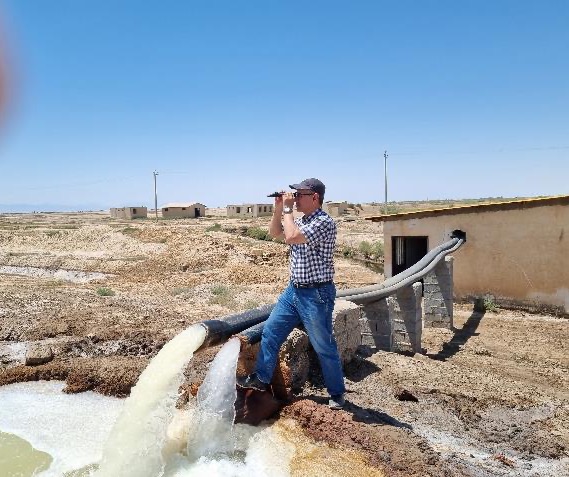 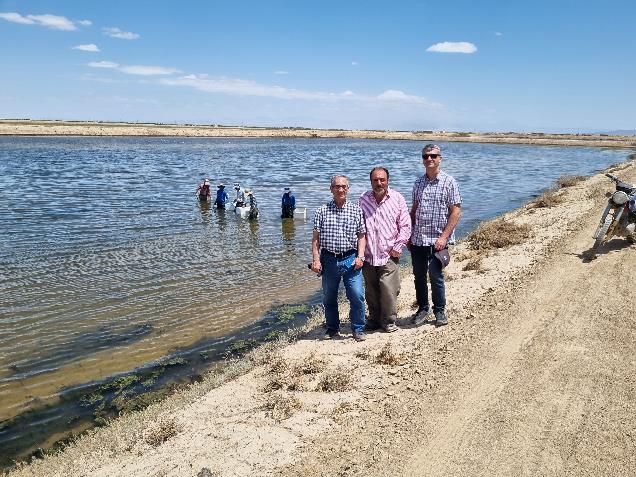 New Artemia Production Site South of Lake Urmia
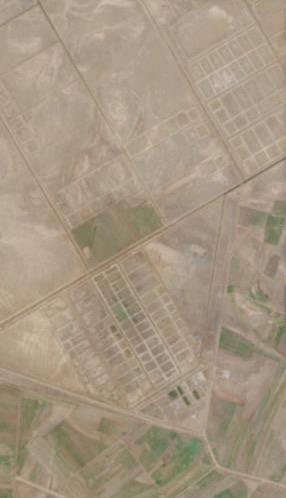 Species: Parthenogenetic ArtemiaWater Source: Agricultural Drains and Salty Groundwater
Area: 200 Hectare 
Currently Active: 60 Ha
Seasonal Production: 60 Tons Biomass
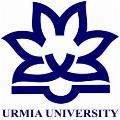 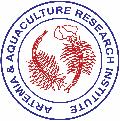 Parthenogenetic Artemia culture project at East of Lake Urmia 55 ha large Artemia pond + 5 ha Algae pondsWater source: effluent from urban sewage treatment plant + salty ground water, salinity 25-40 pptFeed: algae + powdered wheat bran + beetroot molassesSeasonal Production: 50 tons biomass
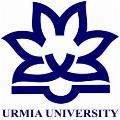 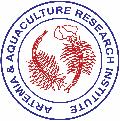 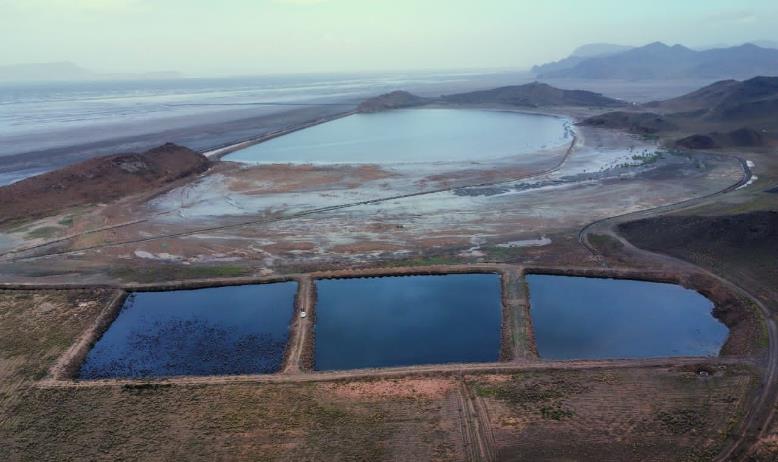 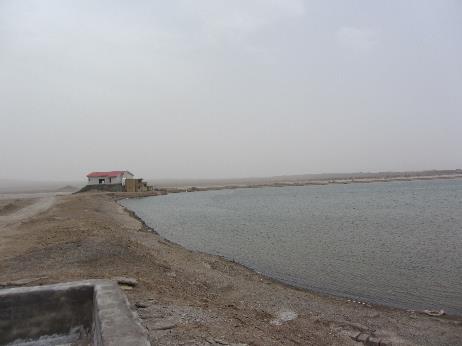 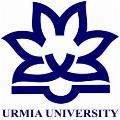 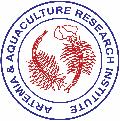 Kerman Province
Artemia franciscana culture – Area 25 ha
Water Source: brackish ground water and agricultural wastewater
Salinity: 50 ppt
Feed: wheat bran + beetroot molasses
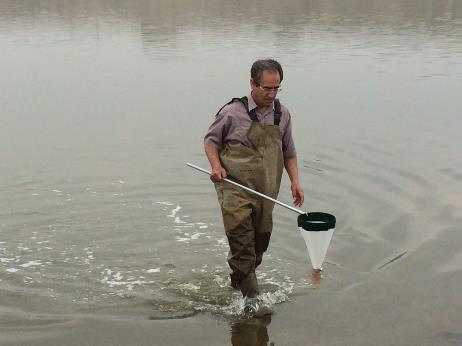 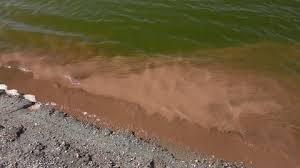 Seasonal Production:
     - 20 tons biomass      - 2 tons wet cyst
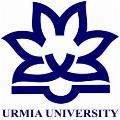 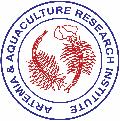 New Artemia culture Site in South of Iran
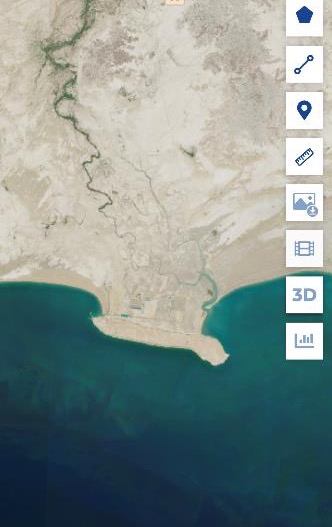 Sistan & Baluchestan Province
Artemia franciscana culture – area 80 ha
Water Source: Oman Sea and effluent from desalination plant
Salinity: 70 ppt
Feed: algae + wheat bran + beetroot molasses
Started recently
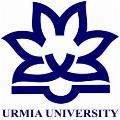 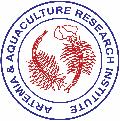 Sistan and Baluchestan Province (South-East Iran)Coast of Oman Sea near Chabahar PortArea: 6500 ha allocated for Artemia franciscana cultureWater source: Oman Sea + desalination plant effluent 35-80 ppt
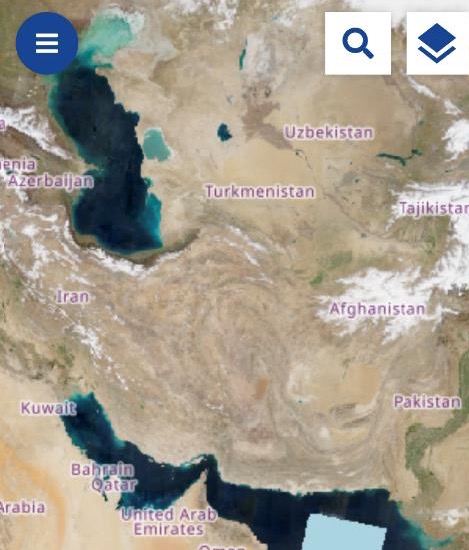 First Project 430 haConstruction of large ponds (20-50 ha) Will begin soon
6500 h
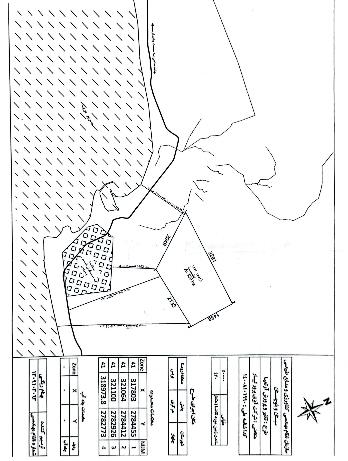 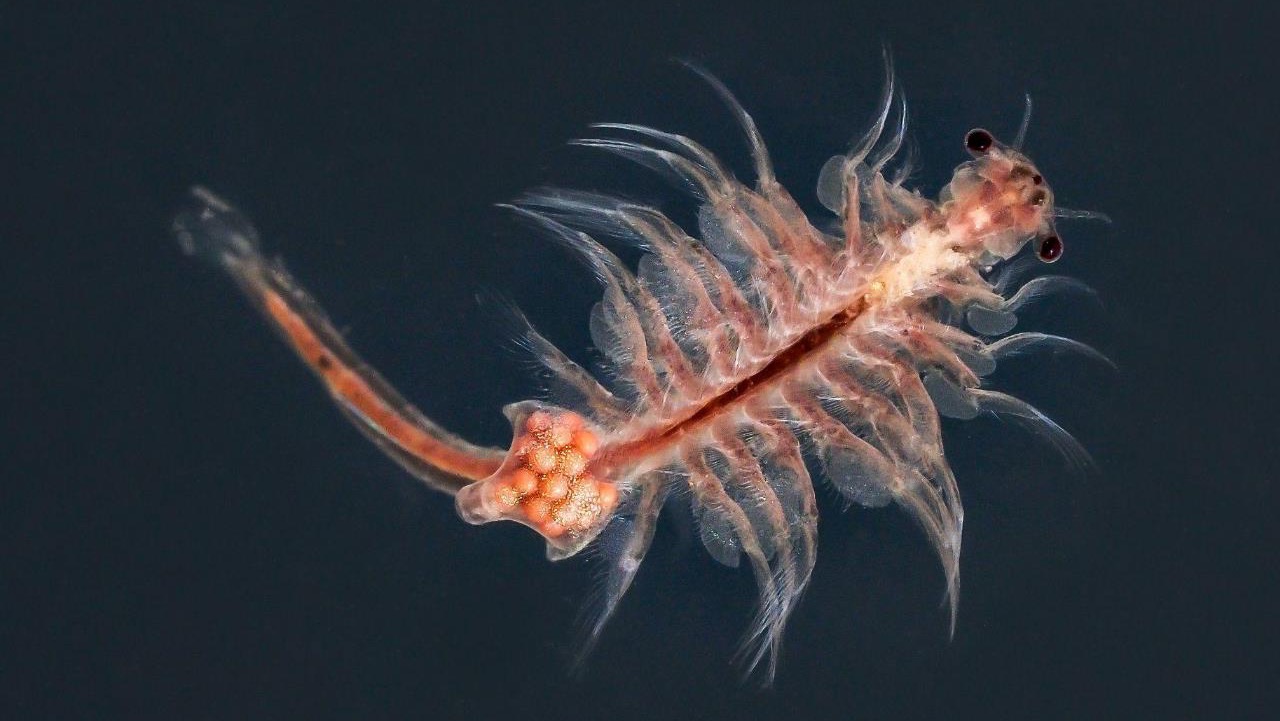 Thank you
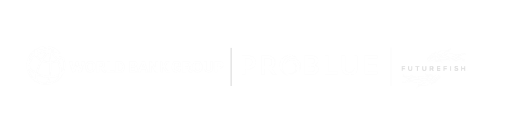